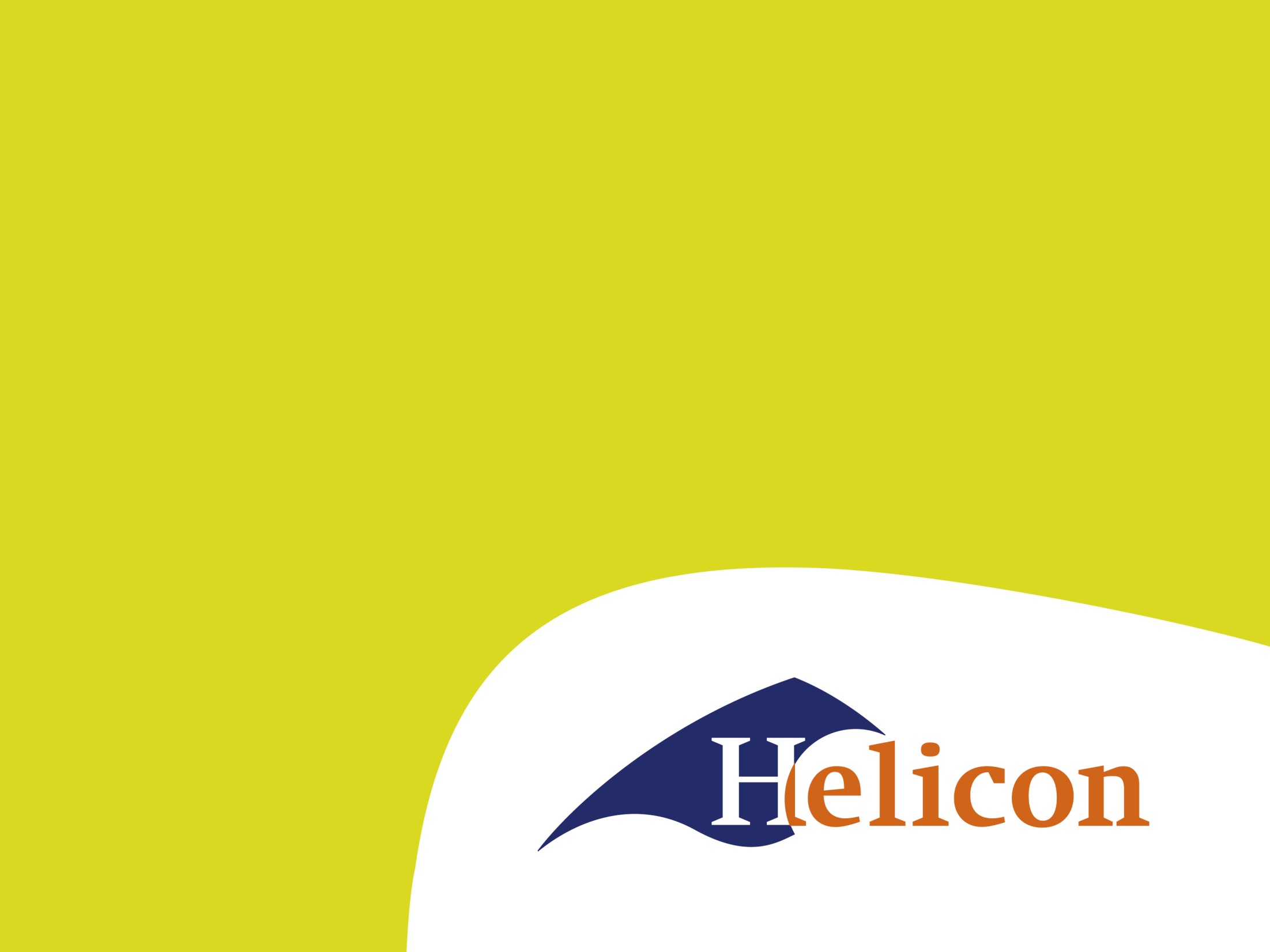 Verslag controleren op spelling.
Inhoud
Klassikaal evalueren op de geschreven tekst.
Opdrachten controleren op spelling.
Bronnenlijst evalueren
Evalueren op de geschreven tekst
Vertel en laat zien aan de klas wat jullie gedaan hebben om jullie verantwoordingsdocument zo leesbaar mogelijk te maken:
Hoe doel(groep) gericht is het verantwoordingsdocument?
Verantwoording keuze alinea-opbouw.
Klopt de bronnenlijst?
Opdracht komma’s
Komma’s zet je op plaatsen in de zin waar je een korte pauze hoort. Zo houd je ingewikkelde zinnen overzichtelijk. Verder plaats je altijd een komma:
tussen twee persoonsvormen;
tussen de delen van een opsomming; 
voor en na een bijstelling; 
voor en na een tussenzin. 
Voorbeelden:
Wie veel reist, kan veel verhalen.
Hij gaat dit jaar naar Thailand, Vietnam, Laos en Cambodja.
Fred de Zwart, reisleider, heeft veel plezier in zijn werk.
Het beroep van reisleider is, hoewel het slecht verdient, nog steeds erg in trek bij studenten.
Opdracht komma’s
Controleer je tekst op het gebruik van komma’s. Let daarbij vooral op (1) uitbreidende en (2) beperkende bijzinnen.
Bijvoorbeeld:
De caissières, die hun werk niet goed deden, werden ontslagen. (= Alle caissières werden ontslagen.)
De caissières die hun werk niet goed deden, werden ontslagen. (= Alleen de caissières die hun werk niet goed deden, werden ontslagen.)
Opdracht werkwoordspelling
Loop je tekst nog eens kritisch na en controleer:
alle werkwoordsvormen
Let vooral ook op uitzonderingen: jij wordt – word jij en op de gebiedende wijs: Word lid!
 
alle bijvoeglijk gebruikte voltooide deelwoorden:
Hij vergrootte de vergrote foto.